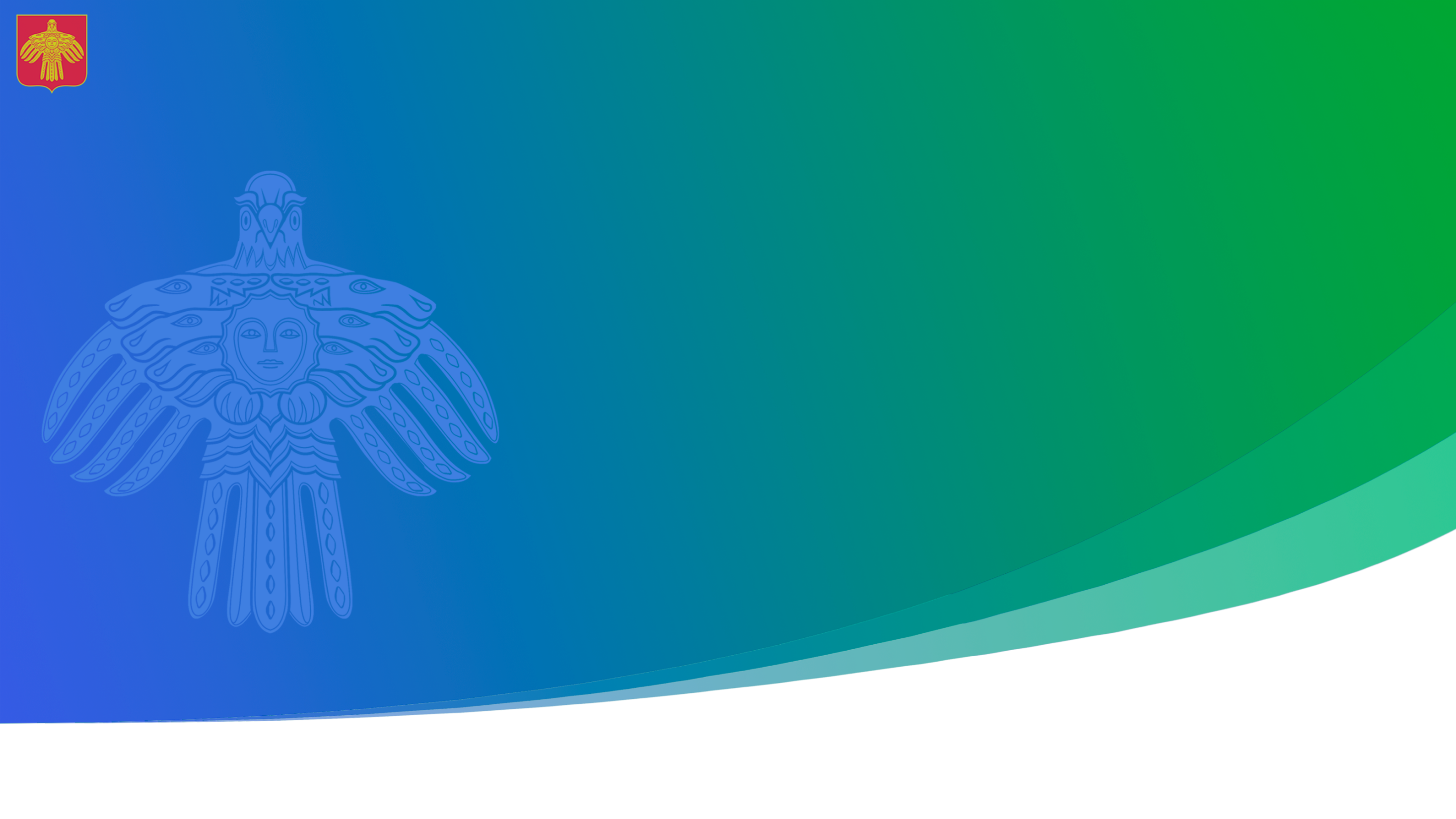 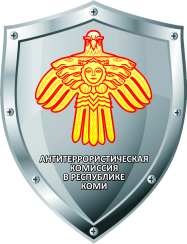 Аппарат Антитеррористической комиссии в Республике Коми
Терроризм и его идеология

Система мер по профилактике идеологии терроризма

Основные недостатки в планировании мероприятий по противодействию идеологии терроризма 
в Республике Коми
[Speaker Notes: Уважаемый Сергей Анатольевич! 
Уважаемые члены Антитеррористической комиссии в Республике Коми!]
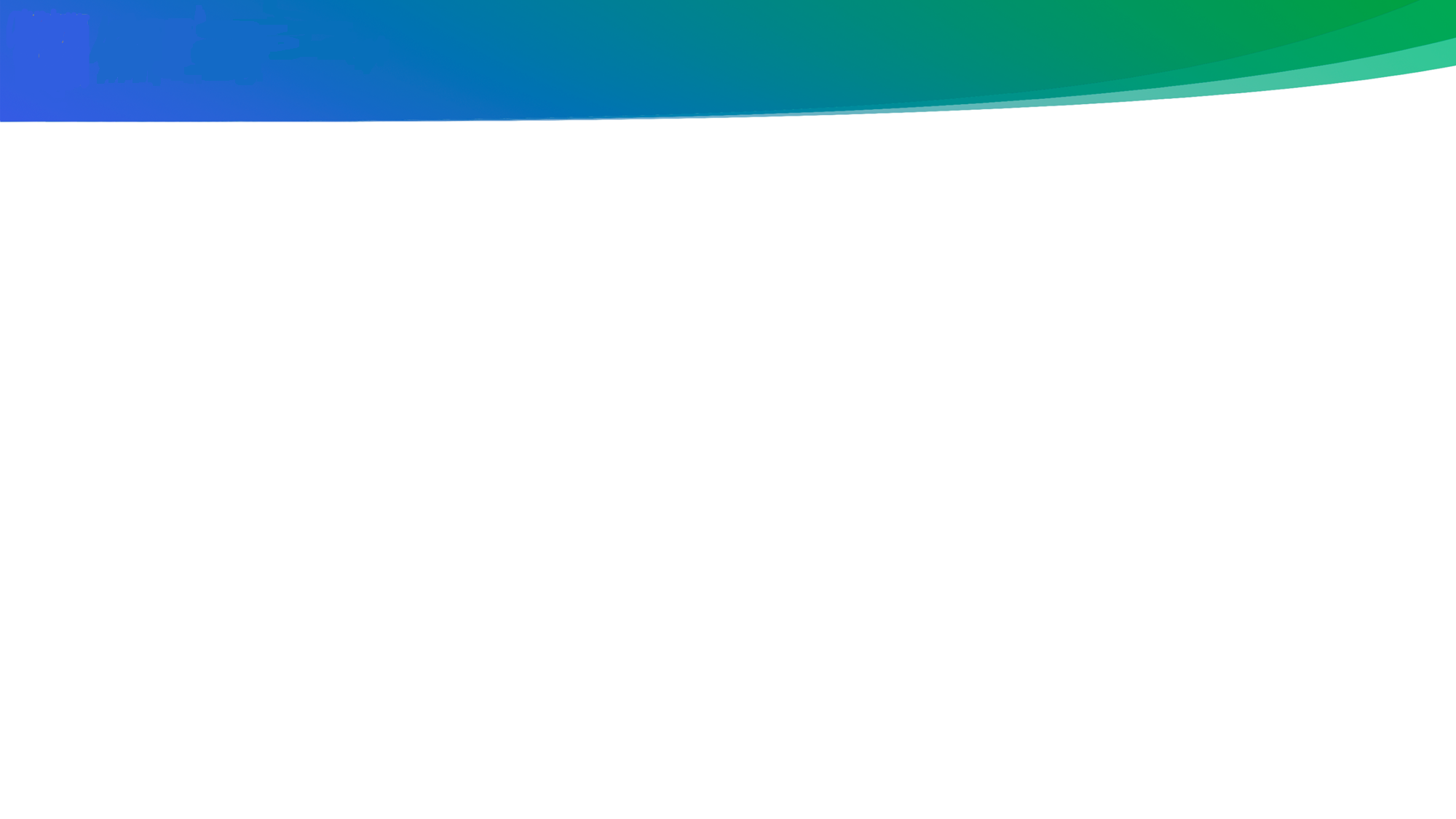 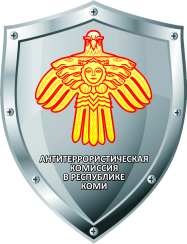 МИНИСТЕРСТВО ОБРАЗОВАНИЯ, НАУКИ И МОЛОДЕЖНОЙ ПОЛИТИКИ
 РЕСПУБЛИКИ КОМИ
Аппарат Антитеррористической комиссии в Республике Коми
Терроризм – идеология насилия 
и практика воздействия на принятие решения органами государственной власти, органами местного самоуправления или международными организациями, связанные с устрашением населения и (или) иными формами противоправных насильственных действий
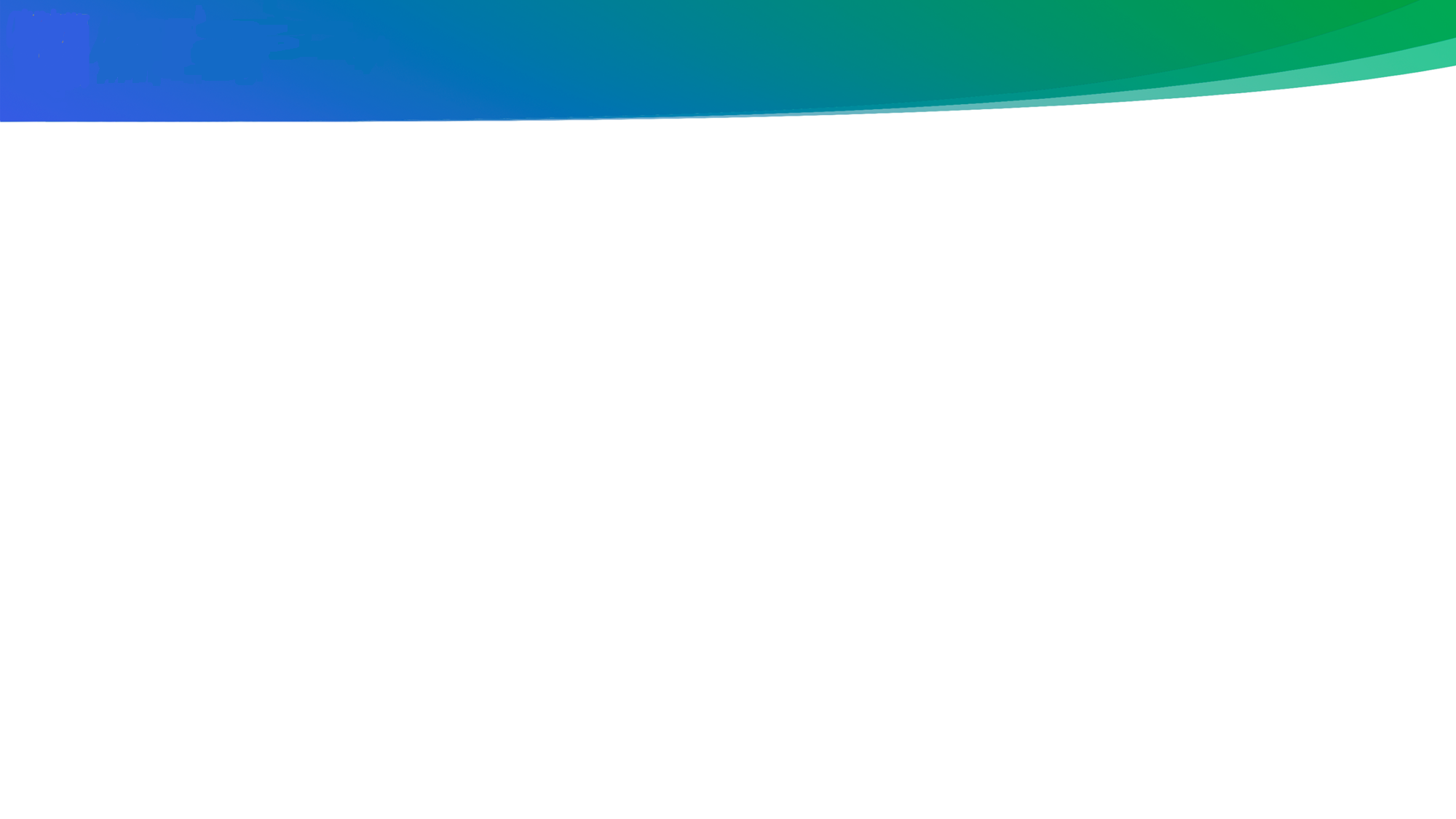 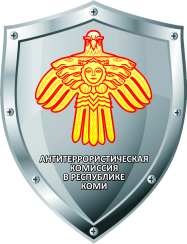 МИНИСТЕРСТВО ОБРАЗОВАНИЯ, НАУКИ И МОЛОДЕЖНОЙ ПОЛИТИКИ
 РЕСПУБЛИКИ КОМИ
Аппарат Антитеррористической комиссии в Республике Коми
Задача противника:

сформировать совокупность идей, концепций, верований, догматов, целевых установок, лозунгов, обосновывающих необходимость террористической деятельности и направленных на мобилизацию людей для участия в ней*
идеология терроризма*
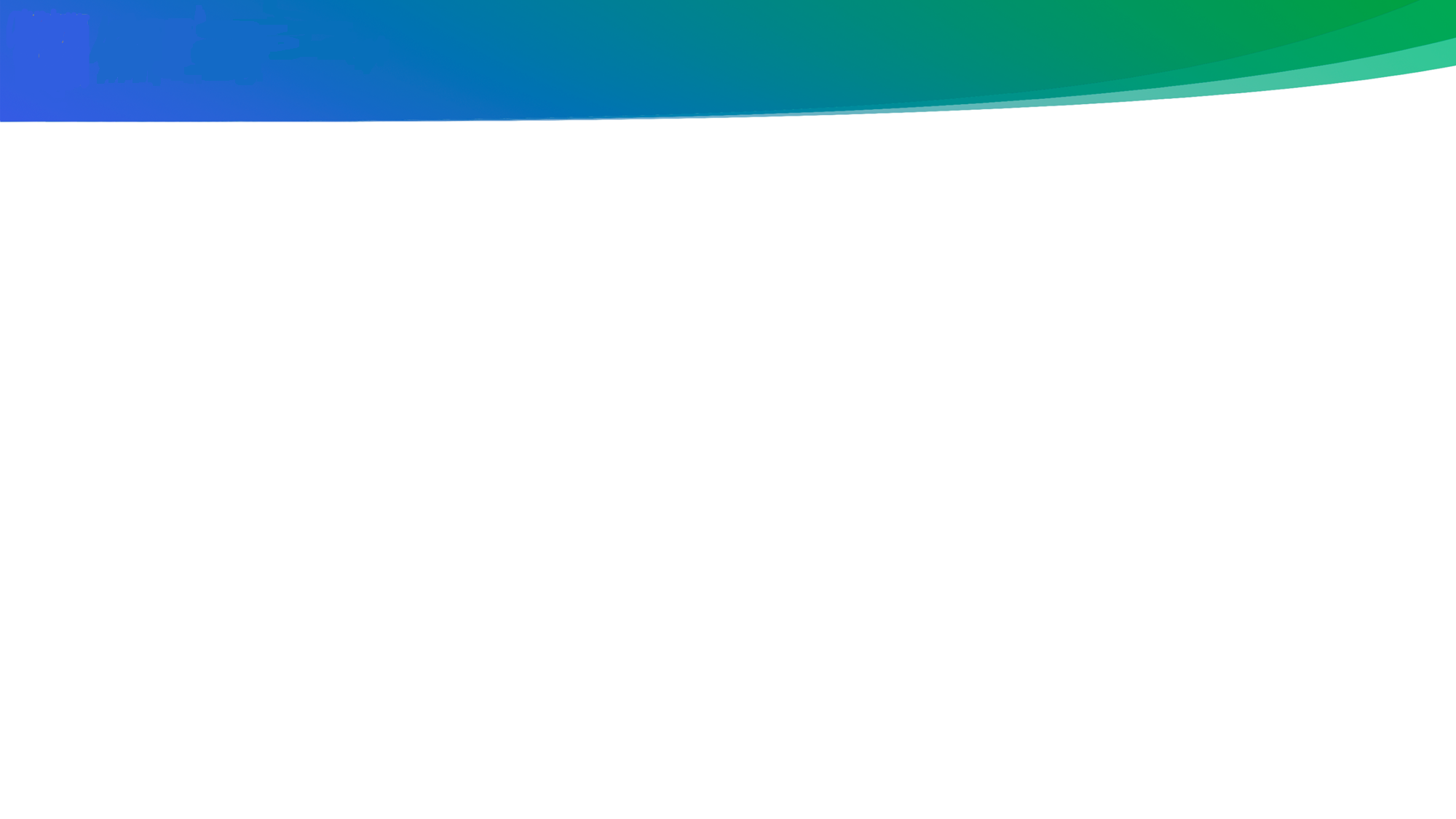 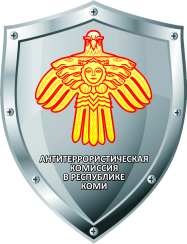 МИНИСТЕРСТВО ОБРАЗОВАНИЯ, НАУКИ И МОЛОДЕЖНОЙ ПОЛИТИКИ
 РЕСПУБЛИКИ КОМИ
Аппарат Антитеррористической комиссии в Республике Коми
Наша задача:

 противодействовать идеологии терроризма повышением эффективности профилактической работы с лицами, подверженными воздействию идеологии терроризма, а также подпавшими под ее влияние
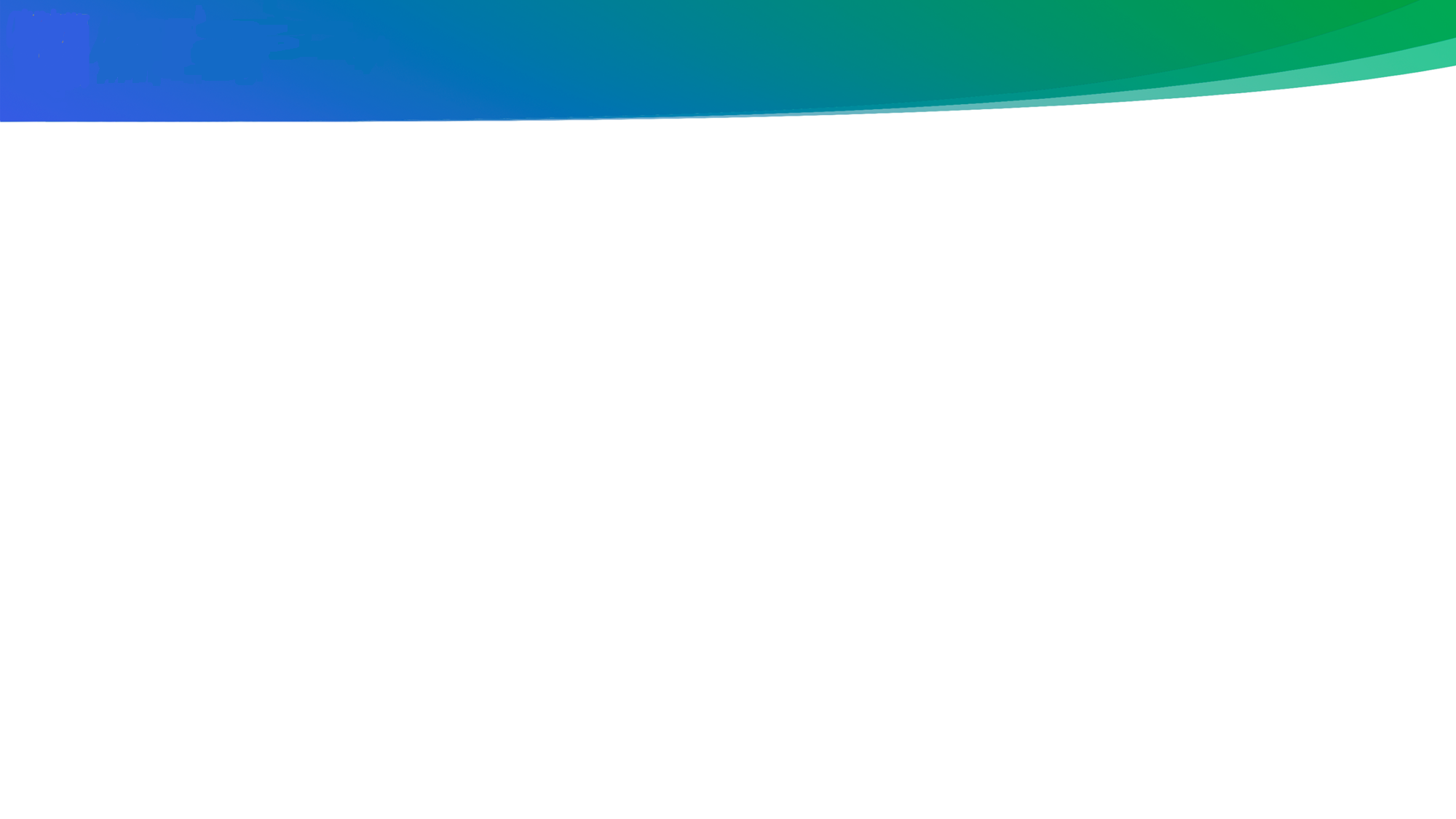 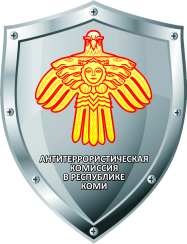 МИНИСТЕРСТВО ОБРАЗОВАНИЯ, НАУКИ И МОЛОДЕЖНОЙ ПОЛИТИКИ
 РЕСПУБЛИКИ КОМИ
Аппарат Антитеррористической комиссии в Республике Коми
Наши вызовы
Один из примеров
27 апреля 2021 г. в пос. Воргашор задержано 2 членов 2003 г.р. законспирированной ячейки МТО, причастных к модерированию террористических каналов в социальных сетях которые, являясь модераторами радикальных течений в исламе и приверженцами идеологии МТО «ИГ», распространяли террористические ролики и проповеди, произведенные медиаканалом «AL-HAYAT MEDIA CENTER» (медийное подразделение указанной МТО): 

Исрафилов Заур Ислам-Оглы (12.02.2003) – студент Воркутинского горно-экономического колледжа. Азербайджанец. Ст. 205.2. Террористический акт совершенный группой лиц по предварительному сговору или организованной группой;

Усманов Усон Нурланович (31.08.2003) – ученик 11 класса  МОУ «Гимназия № 1» г. Воркуты. Киргиз. Ст. 280.2. Публичные призывы к осуществлению экстремистской деятельности с использованием средств массовой информации либо информационно-телекоммуникационных сетей, в том числе сети «Интернет»
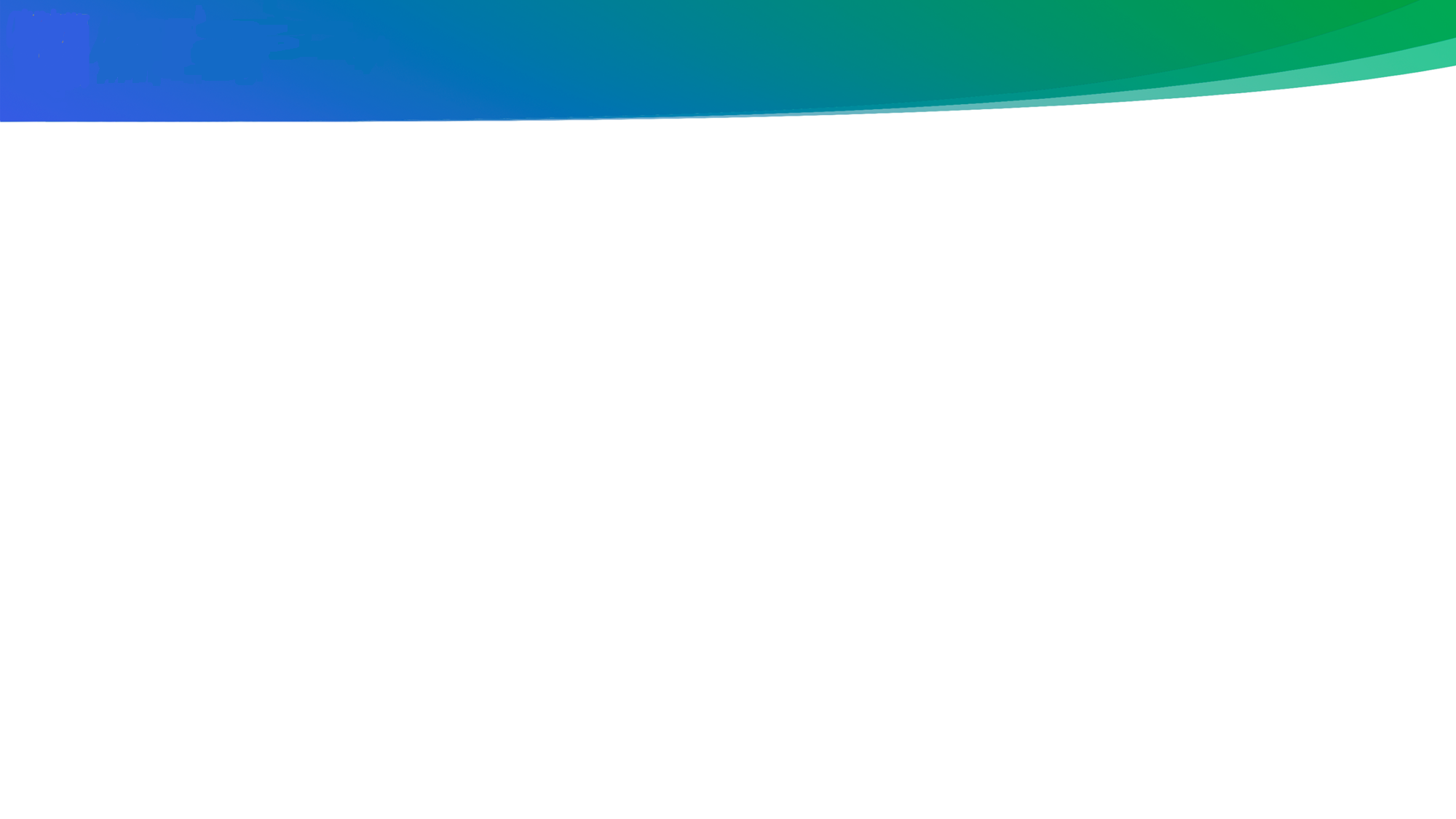 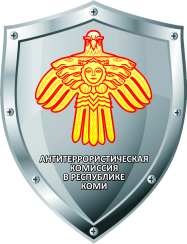 МИНИСТЕРСТВО ОБРАЗОВАНИЯ, НАУКИ И МОЛОДЕЖНОЙ ПОЛИТИКИ
 РЕСПУБЛИКИ КОМИ
Аппарат Антитеррористической комиссии в Республике Коми
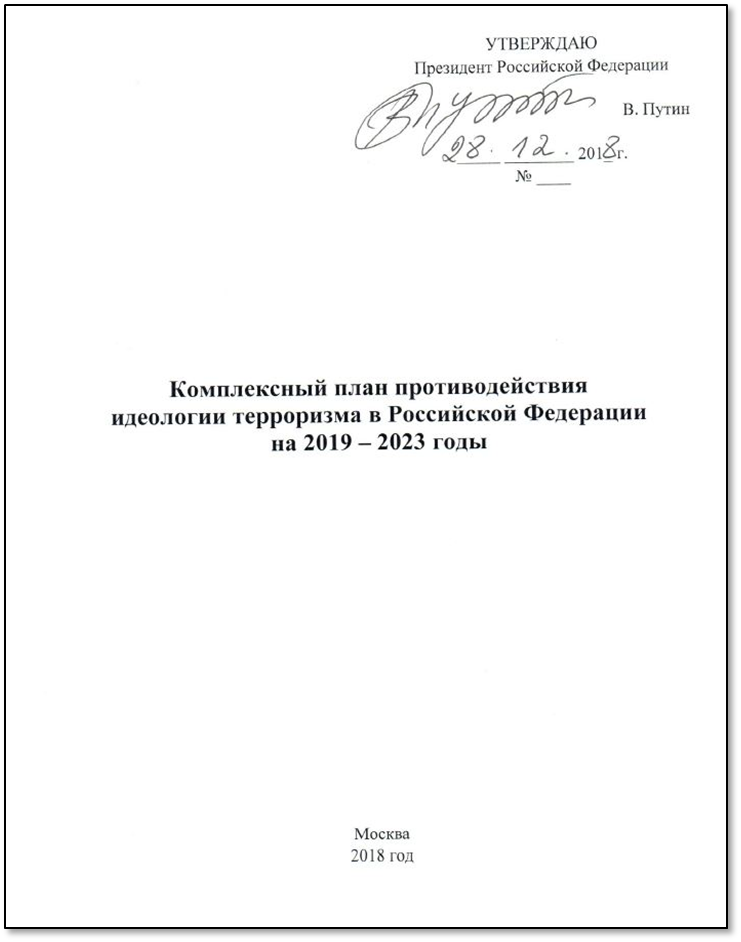 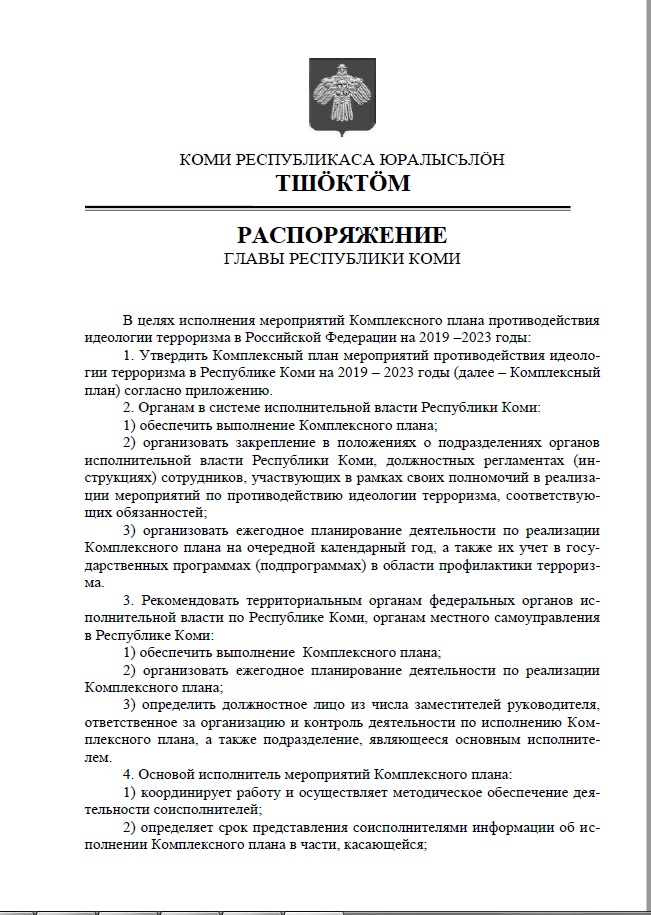 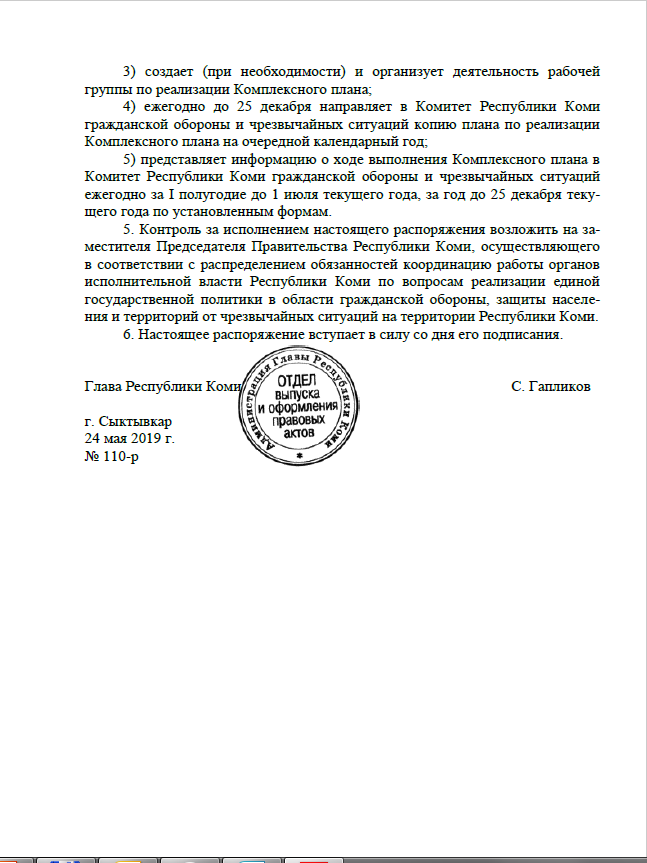 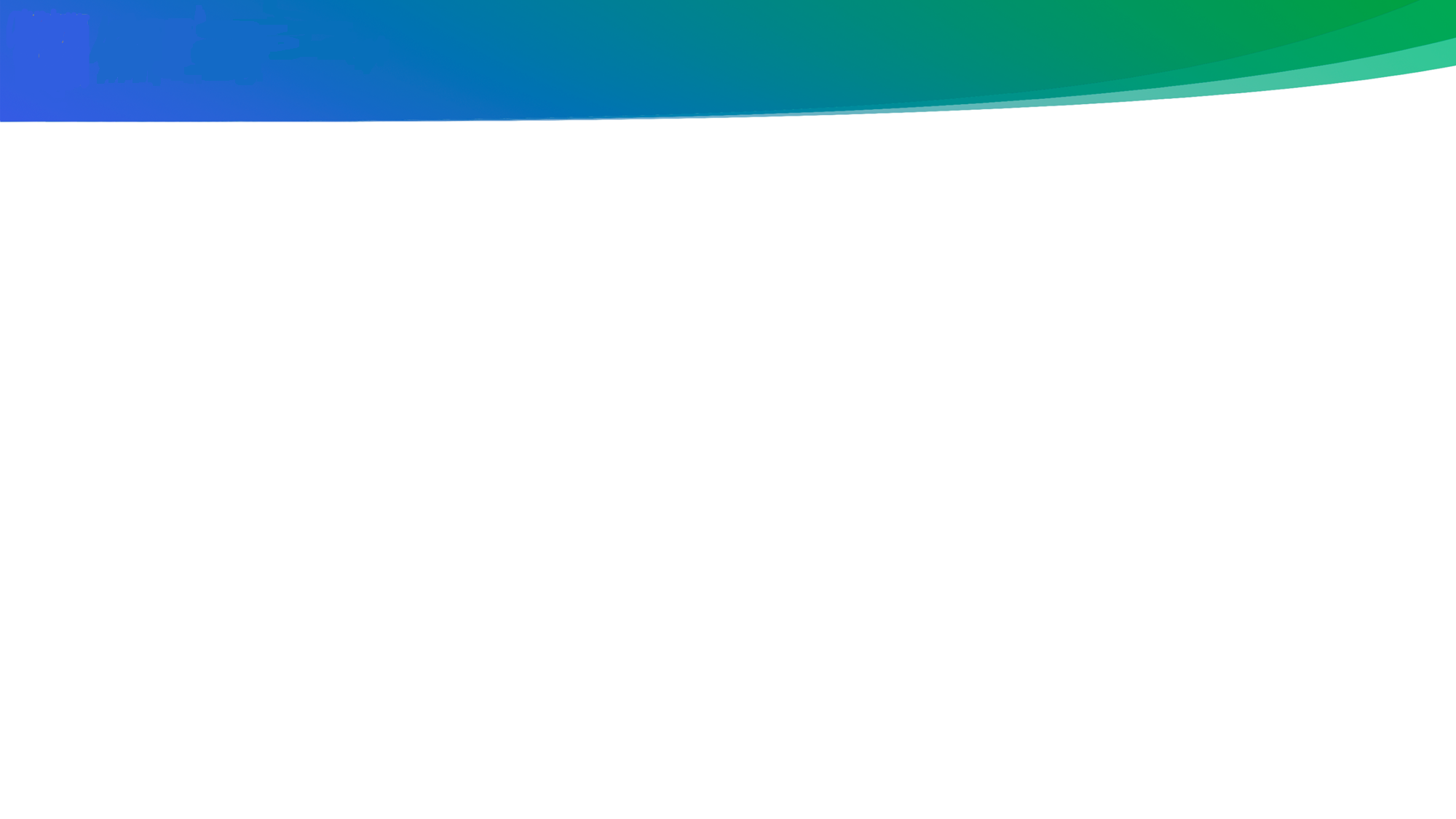 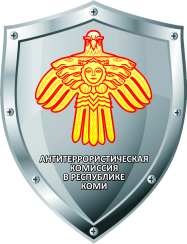 МИНИСТЕРСТВО ОБРАЗОВАНИЯ, НАУКИ И МОЛОДЕЖНОЙ ПОЛИТИКИ
 РЕСПУБЛИКИ КОМИ
Аппарат Антитеррористической комиссии в Республике Коми
Система противодействия идеологии терроризма, целью которой является недопущение вовлечения населения в террористическую деятельность посредством формирования устойчивого антитеррористического сознания

 осуществляется путем решения трех основных задач
Разъяснение сущности терроризма и его крайней общественной опасности, в том числе через пропаганду социально значимых ценностей.
Создание и задействование механизмов защиты информационного пространства от проникновения в него любых идей, оправдывающих террористическую деятельность.
Формирование и совершенствование законодательных, нормативных, организационных и иных механизмов, способствующих реализации мероприятий по противодействию идеологии терроризма.
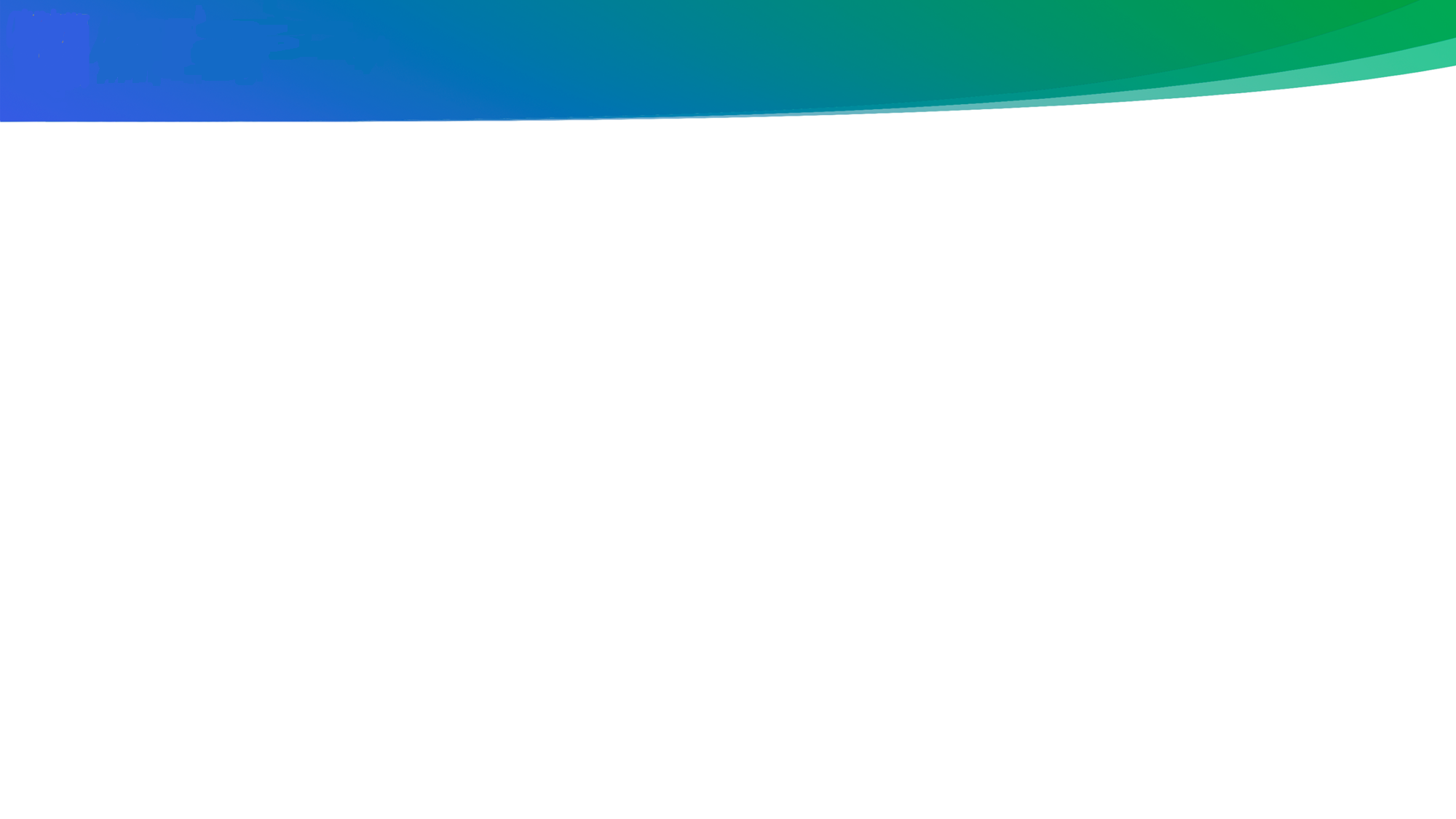 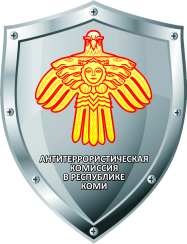 МИНИСТЕРСТВО ОБРАЗОВАНИЯ, НАУКИ И МОЛОДЕЖНОЙ ПОЛИТИКИ
 РЕСПУБЛИКИ КОМИ
Аппарат Антитеррористической комиссии в Республике Коми
В рамках деятельности по противодействию распространению идеологии терроризма головную роль играют органы, реализующие государственную политику в сферах образования, культуры, спорта и воспитания молодежи. На федеральном уровне ведется разработка основополагающих организационных документов и координация усилий всех заинтересованных органов власти и общественных организаций по их исполнению, формирование методик профилактики, программ подготовки специалистов и их непосредственное обучение.
ФЕДЕРАЛЬНЫЙ УРОВЕНЬ
На региональном уровне — непосредственная работа в субъектах Российской Федерации. 
Здесь апробируются и адаптируются к местным условиям общероссийские методики, осуществляются профилактические информационные кампании.
РЕГИОНАЛЬНЫЙ
 УРОВЕНЬ
На уровне муниципальных образований преимущественно осуществляется практическая реализация спланированных мер, таких как вовлечение уязвимых к воздействию идеологии терроризма категорий граждан в общественно полезную деятельность, проведение индивидуальных профилактических бесед авторитетных лиц и духовных лидеров с молодежью, содействие в трудоустройстве выходцев из неблагополучных семей, оказание гражданам помощи в решении социально-бытовых проблем.
МУНИЦИПАЛЬНЫЙ
 УРОВЕНЬ
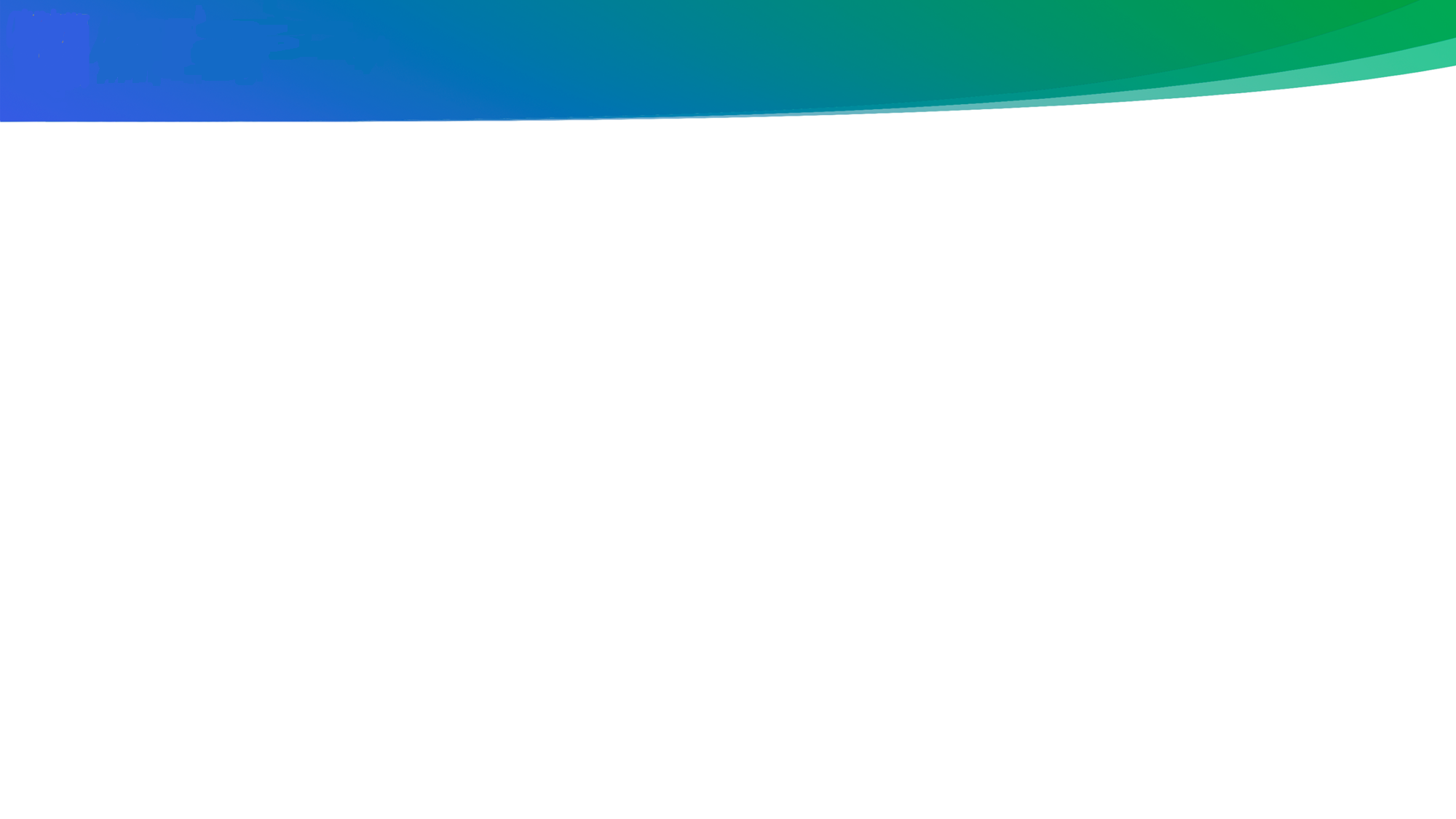 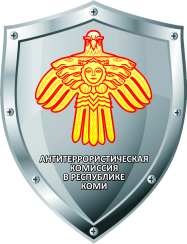 МИНИСТЕРСТВО ОБРАЗОВАНИЯ, НАУКИ И МОЛОДЕЖНОЙ ПОЛИТИКИ
 РЕСПУБЛИКИ КОМИ
Аппарат Антитеррористической комиссии в Республике Коми
НЕ ЗАИНТЕРЕСОВАННОСТЬ

 СУБЪЕКТОВ ПРОТИВОДЕЙСТВИЯ
НЕПРИНЯТИЕ 

УГРОЗООБРАЗУЮЩИХ ФАКТОРОВ
ОСНОВНЫЕ ОШИБКИ В ОРГАНИЗАЦИИ И ВЫПОЛНЕНИИ РАБОТЫ
ПРОВЕДЕНИЕ

 ОБЩЕПРОФИЛАКТИЧЕСКИХ МЕРОПРИЯТИЙ ВМЕСТО МЕРОПРИЯТИЙ, НАПРАВЛЕННЫХ НА ПРОТИВОДЕЙСТВИЕ ИДЕОЛОГИИ ТЕРРОРИЗМА
ОТСУТСТВИЕ

 ЗНАНИЙ, ОПЫТА,
 СПОСОБОВ ПРОФИЛАКТИКИ
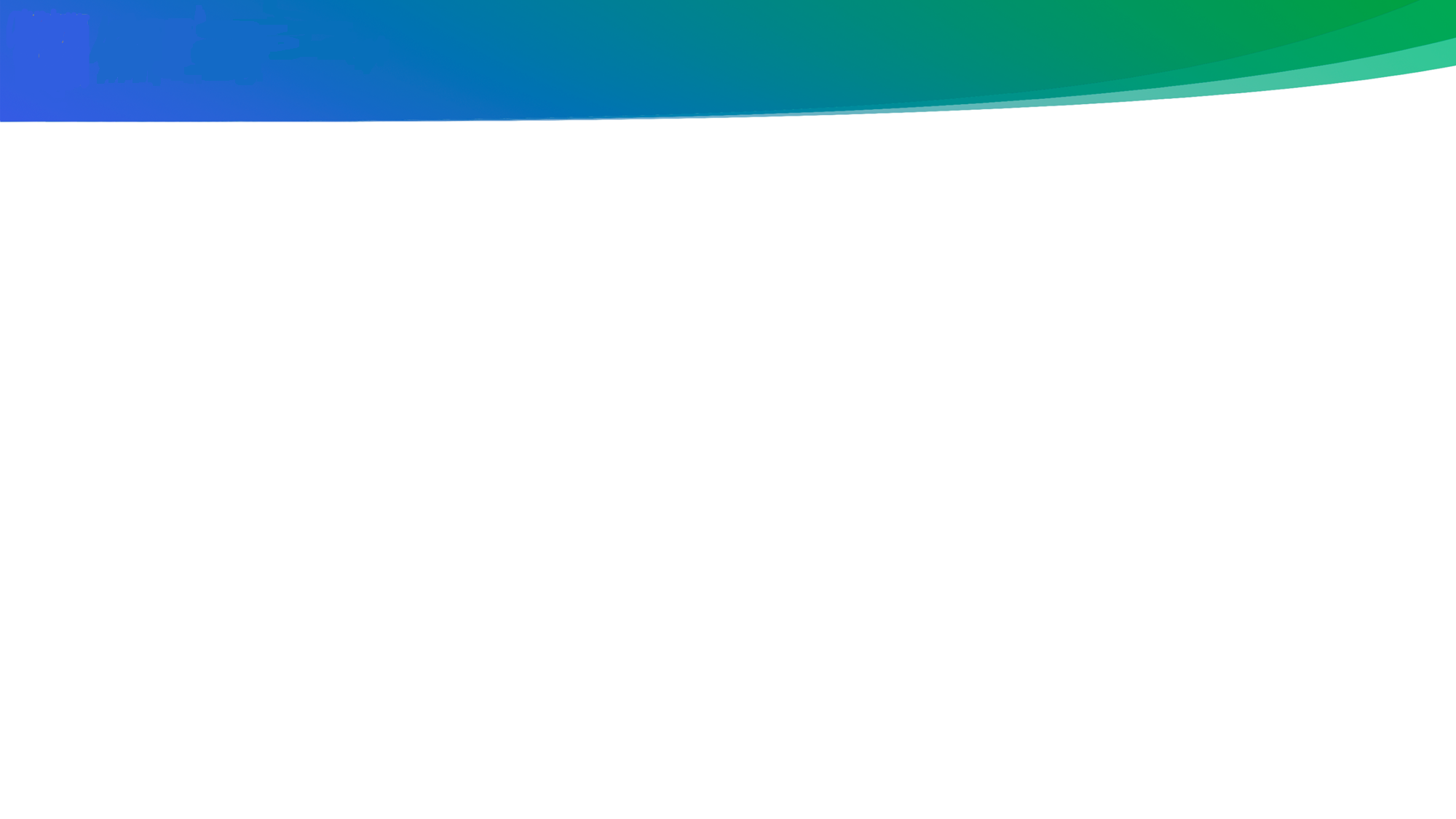 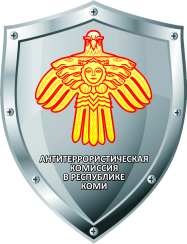 МИНИСТЕРСТВО ОБРАЗОВАНИЯ, НАУКИ И МОЛОДЕЖНОЙ ПОЛИТИКИ
 РЕСПУБЛИКИ КОМИ
Аппарат Антитеррористической комиссии в Республике Коми
ЧТО ИСПОЛЬЗОВАТЬ ?
ОТРАСЛЬ ОБРАЗОВАНИЯ
ОТРАСЛЬ КУЛЬТУРА
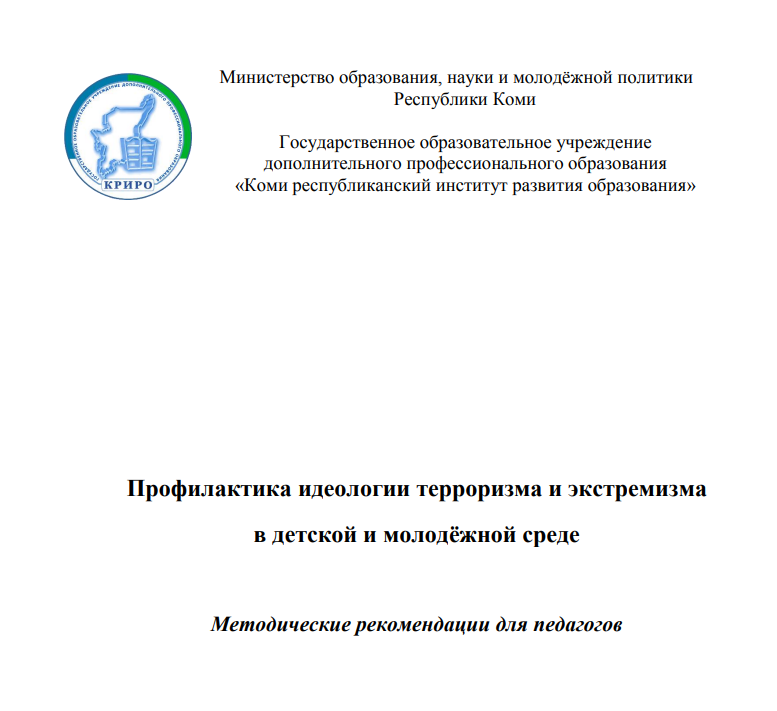 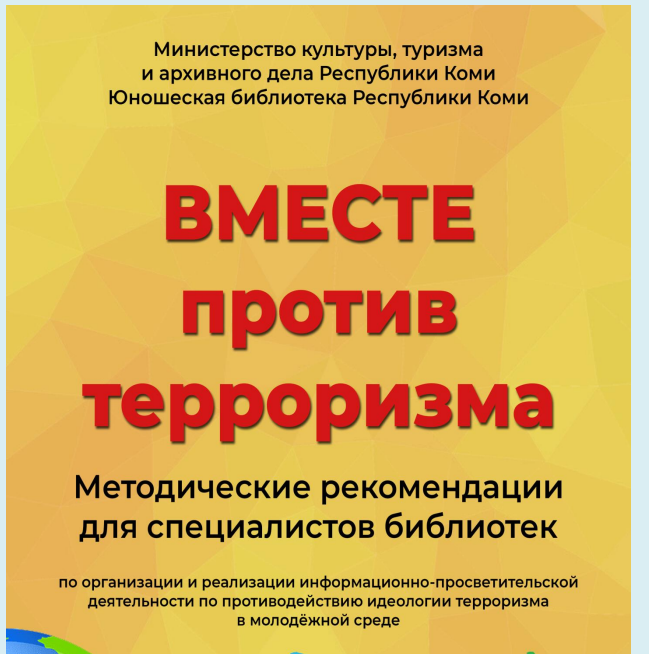 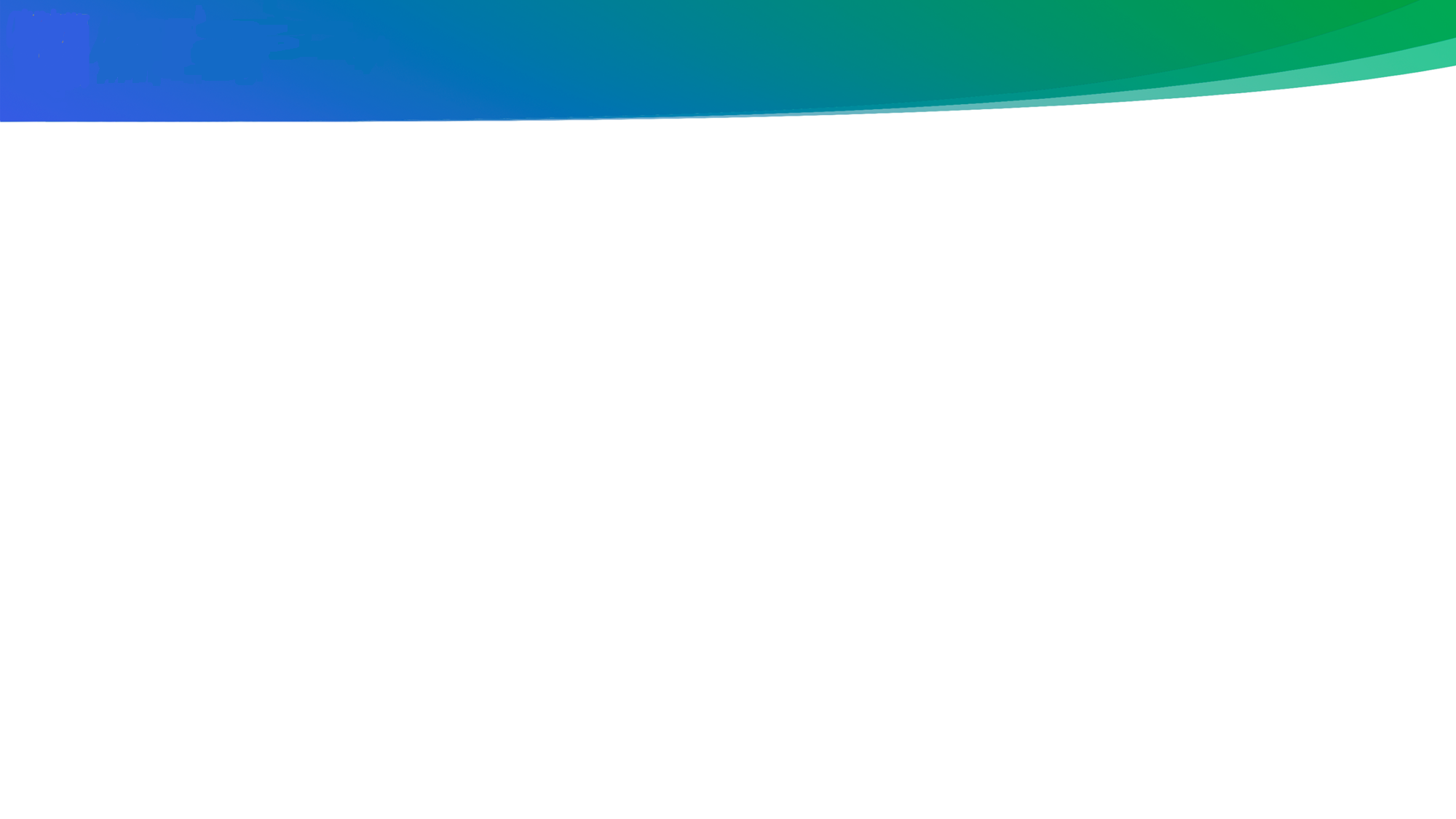 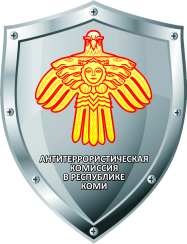 МИНИСТЕРСТВО ОБРАЗОВАНИЯ, НАУКИ И МОЛОДЕЖНОЙ ПОЛИТИКИ
 РЕСПУБЛИКИ КОМИ
Аппарат Антитеррористической комиссии в Республике Коми
ЧТО ИСПОЛЬЗОВАТЬ ?
ОТРАСЛЬ ОБРАЗОВАНИЯ
ОТРАСЛЬ КУЛЬТУРА
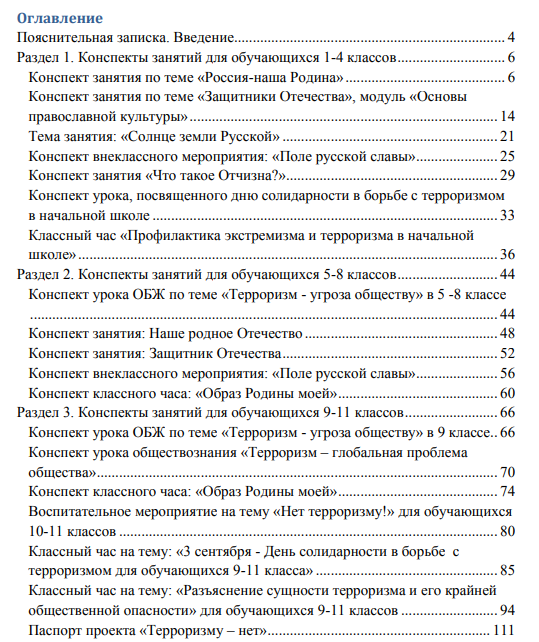 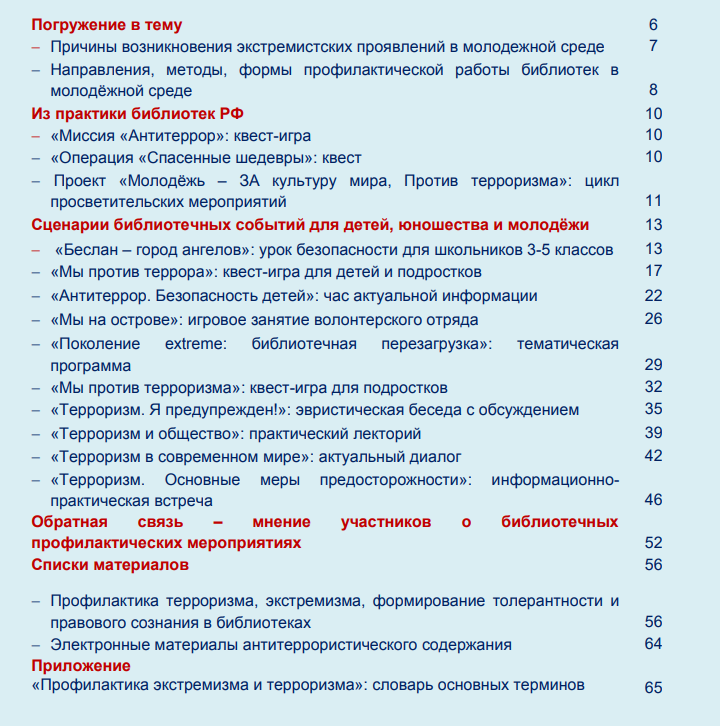 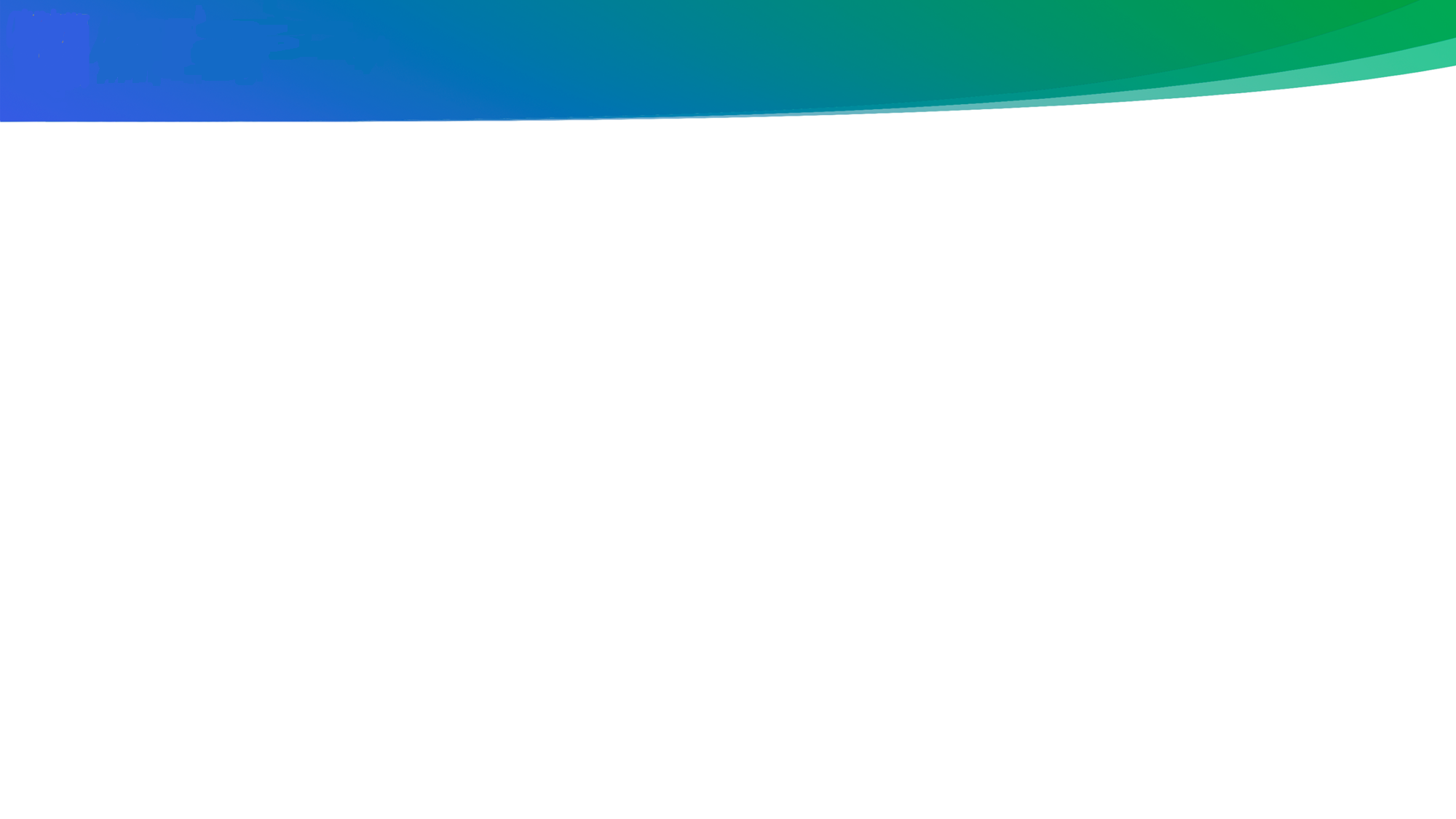 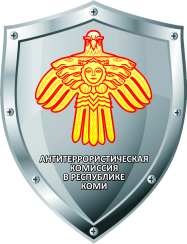 МИНИСТЕРСТВО ОБРАЗОВАНИЯ, НАУКИ И МОЛОДЕЖНОЙ ПОЛИТИКИ
 РЕСПУБЛИКИ КОМИ
Аппарат Антитеррористической комиссии в Республике Коми
ЧТО ИСПОЛЬЗОВАТЬ ?
ОТРАСЛЬ ОБРАЗОВАНИЯ
СПОРТИВНАЯ ОТРАСЛЬ
ОТРАСЛЬ КУЛЬТУРА
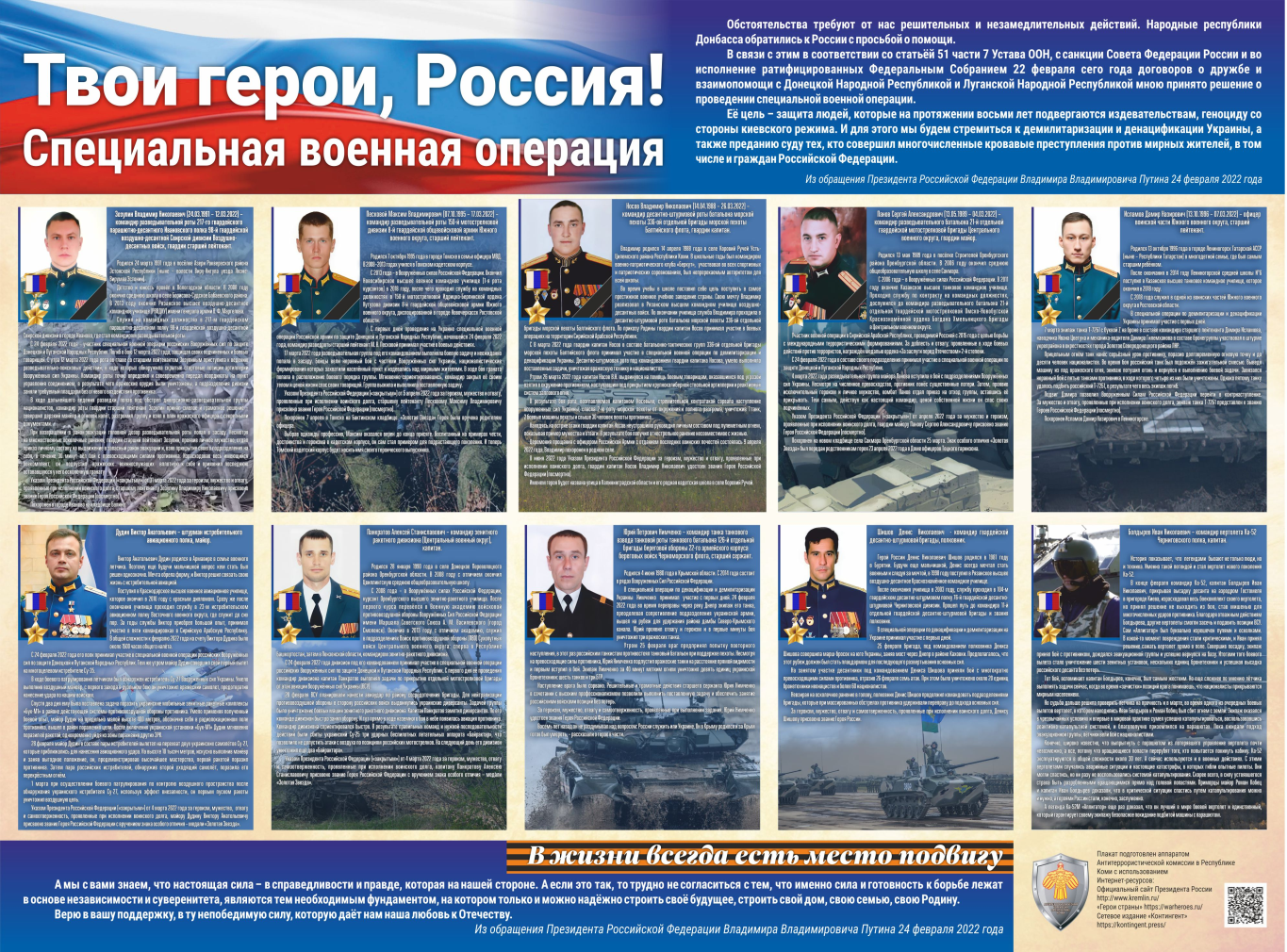 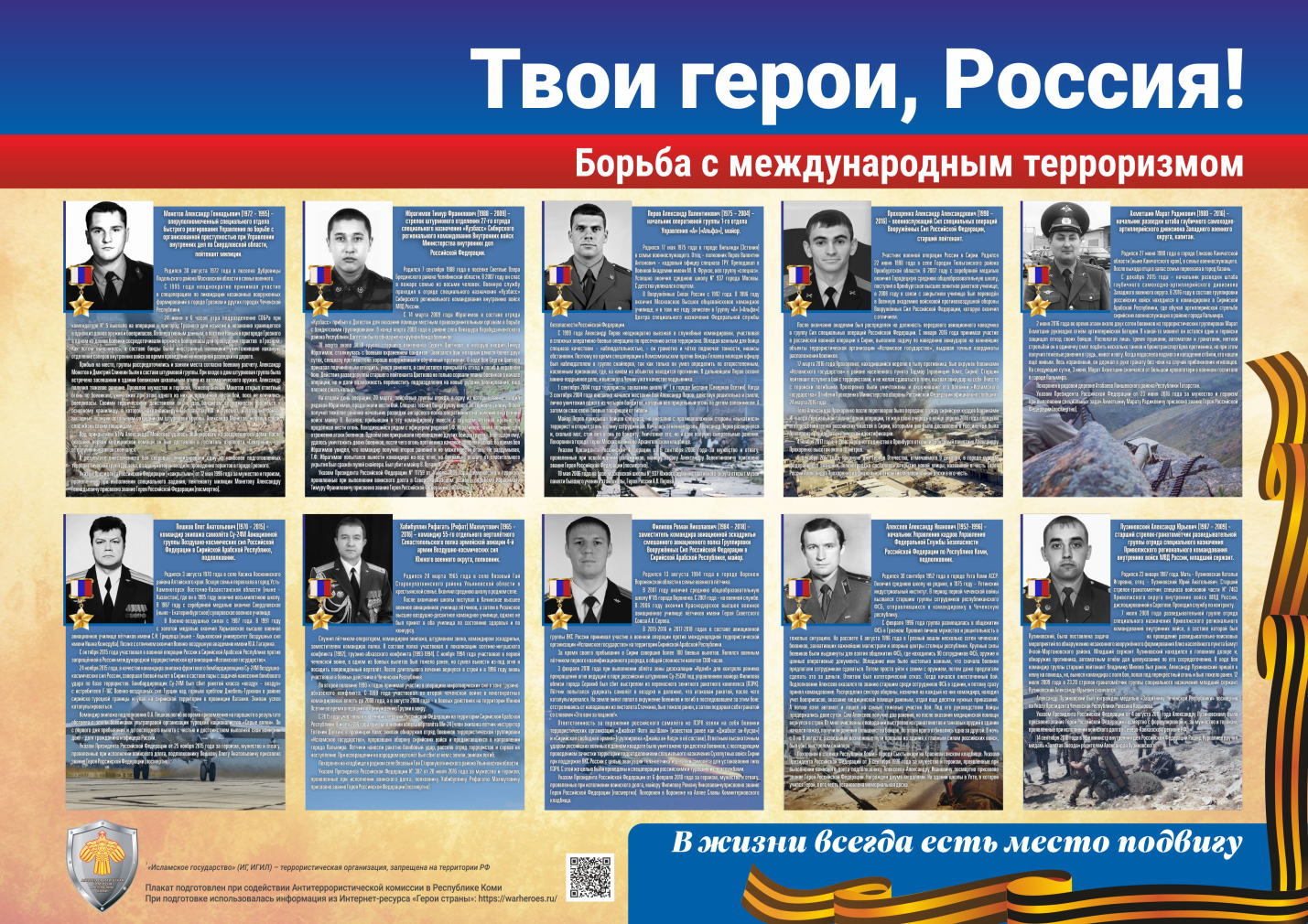 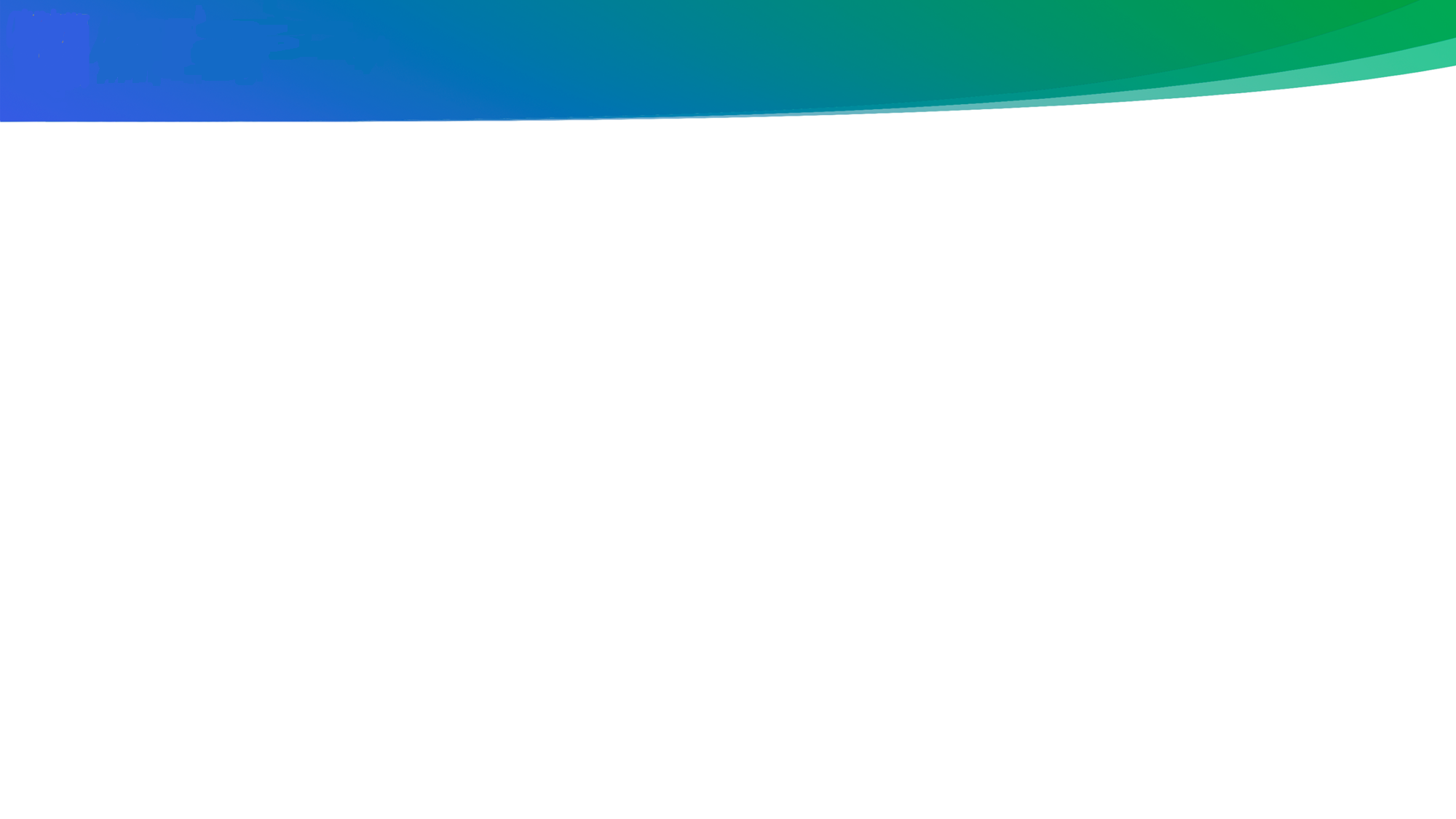 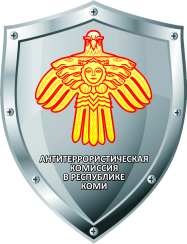 МИНИСТЕРСТВО ОБРАЗОВАНИЯ, НАУКИ И МОЛОДЕЖНОЙ ПОЛИТИКИ
 РЕСПУБЛИКИ КОМИ
Аппарат Антитеррористической комиссии в Республике Коми
ГДЕ ВЗЯТЬ?
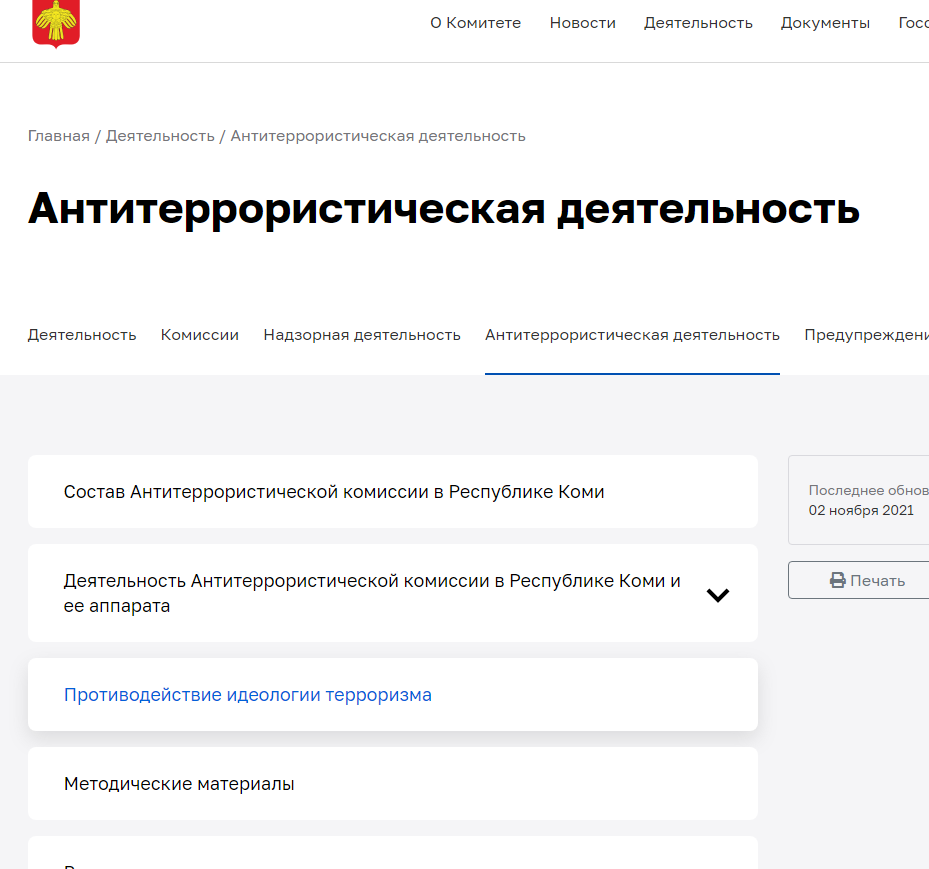 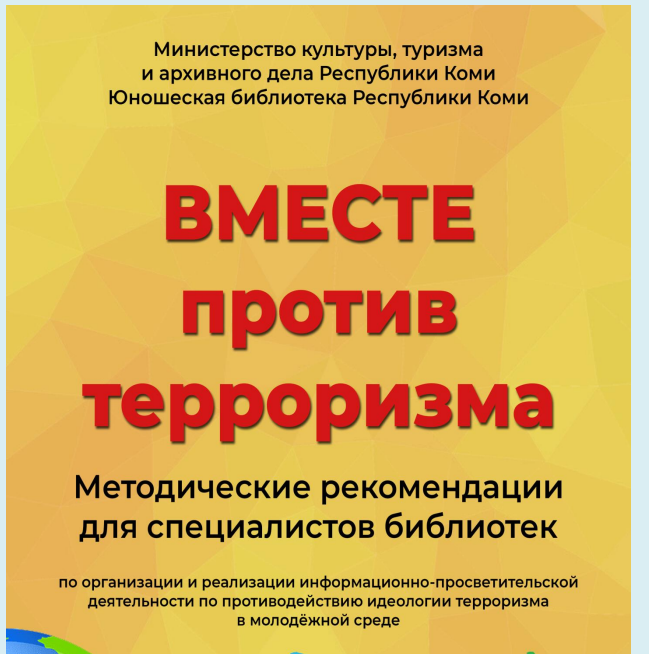 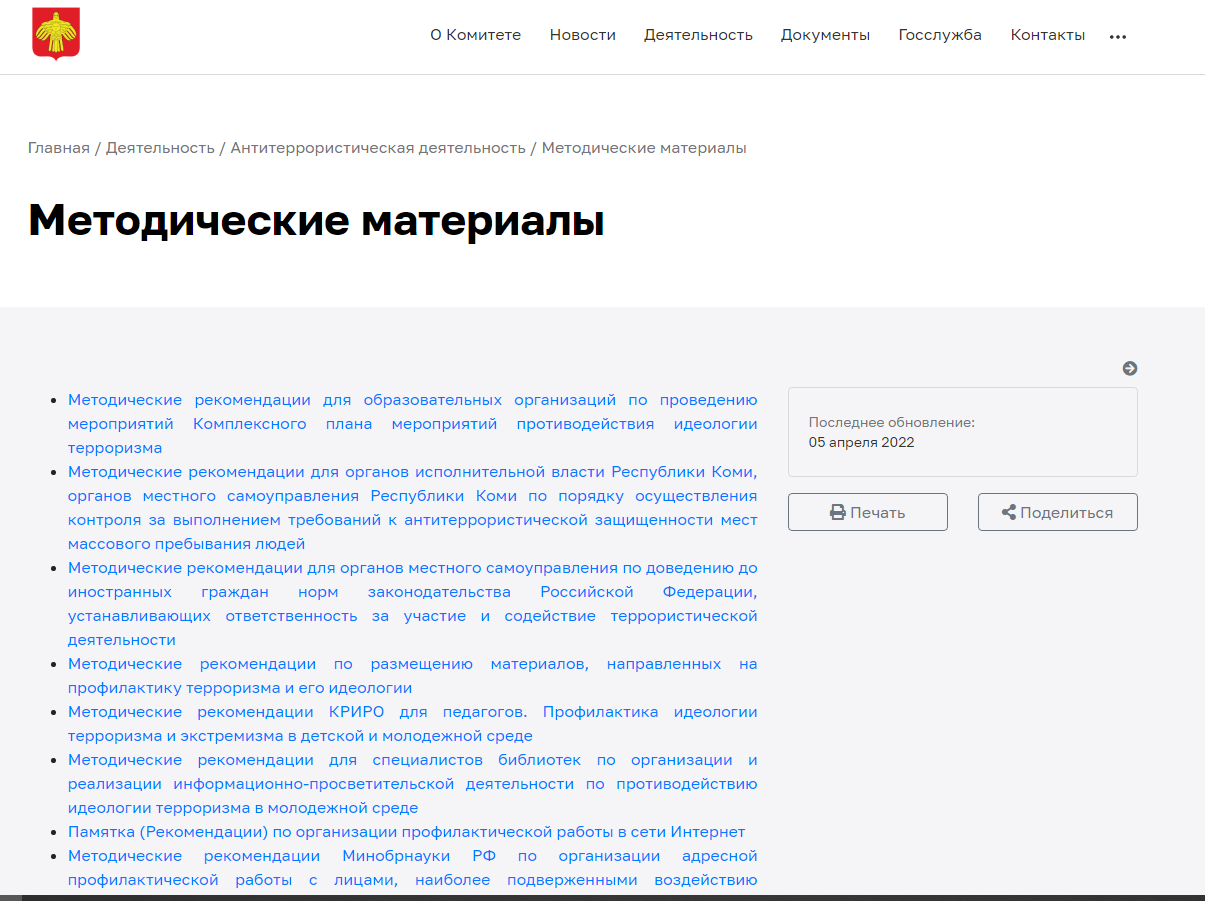 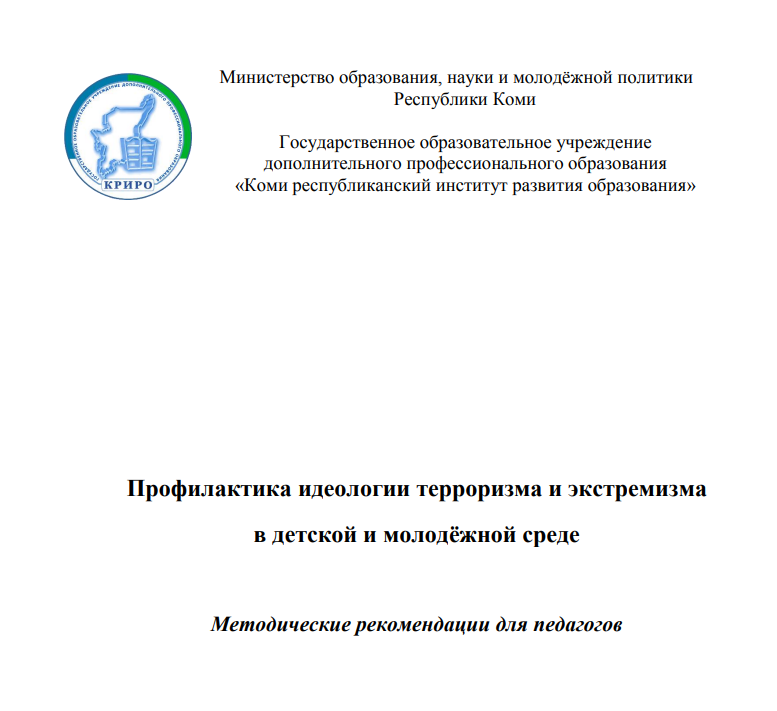 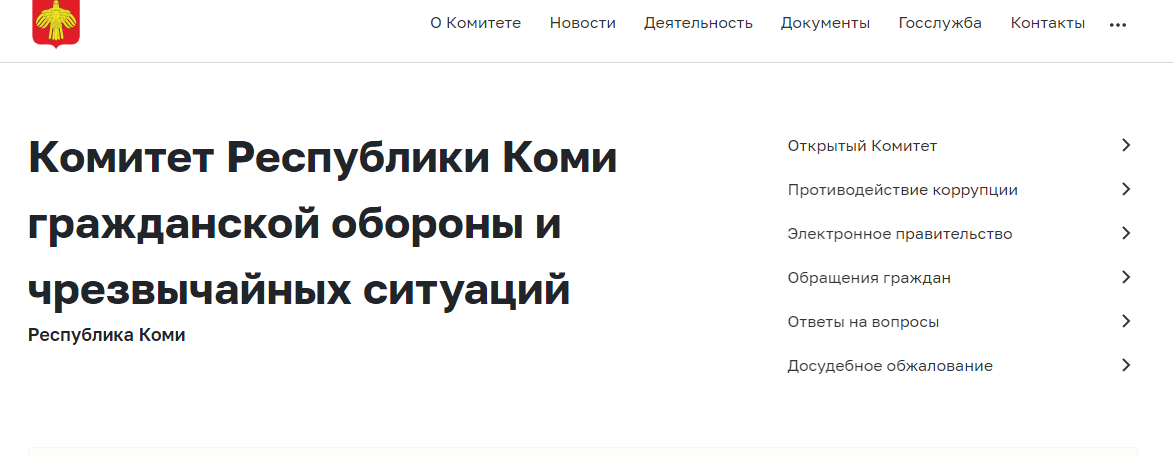